Les verbes du 3° groupe
au présent de l’indicatif
(2° partie)
Deux radicaux
3
Vivre, suivre
Deux radicaux (pour le singulier et pour le pluriel). Le radical du pluriel finit par la même consonne que le radical de l’infinitif.

Je 	      vi-	s			Il vit à Paris, nous, nous vivons en province.
Tu	      sui-	s	
Il            		t			Je suis le Tour de France, mes amis suivent Roland Garros.
Nous      	      viv-	ons			
Vous	      suiv-	ez
Ils		ent
Lingua francese - a.a. 2022-2023 - Primo semestre
Les verbes en -IR du troisième groupe
Le radical du verbe en -ir du troisième groupe finit par une consonne qui tombe au singulier: sentir - consentir - pressentir - ressentir - mentir - démentir - partir - repartir - sortir  - dormir - endormir - servir
5
Mettre, rendre (sous-groupe)
Verbes à un radical (à l’écrit) et deux radicaux (à l’oral), parce que la consonne finale du radical de l’infinitif n’est pas prononcée au singulier.
Promettre, permettre, omettre, soumettre, entendre, battre, débattre, répondre, descendre, mordre
Particularité : pas de terminaison à la troisième personne

Je 	    met-	s			Je mets [mè] un pantalon ; elles mettent [mèt] une jupe.
Tu	    rend-	s			
Il            	    répond				Il ne répond pas. Elles répondent au téléphone.
Nous	    mett-	ons
Vous		ez			Elle rend son prêt. Ils rendent leur prêt.
Ils		ent
Lingua francese - a.a. 2022-2023 - Primo semestre
6
Lire
Deux radicaux, le radical du pluriel finit par un –s (qui se prononce [z])
+ élire, dire (et tous les dérivés, interdire, prédire…), conduire, construire, détruire, plaire, taire

Je              li-	         	s			Ils élisent leur président cette semaine
Tu             plai-	s			C’est un garçon qui plaît beaucoup.
Il               construi-	t			
Nous        lis-	ons			Attention : Il plaît
Vous         plais-	ez				Vous dites
Ils              construis-	ent
Lingua francese - a.a. 2022-2023 - Primo semestre
7
Écrire
Verbe à deux radicaux. La dernière lettre -v du radical pluriel n’est pas présente dans l’infinitif.
Décrire, inscrire

J’           écri-	s			
Tu	      	s			
Il            		t			
Nous     écriv-	ons
Vous		ez
Ils		ent
Lingua francese - a.a. 2022-2023 - Primo semestre
8
Verbes en –indre (sous-groupe)
On ajoute la consonne –gn [ɲ] au radical du pluriel, ce qui comporte la dénasalisation du radical singulier.
Atteindre, craindre, joindre

J’ 	    attein-	s			Les cactus craignent le froid.
Tu	    crain-	s			Elle rejoint ses amis sur la plage.
Il           	    join-	t			Ils atteignent leur meilleur score
Nous          atteign-	ons			quand ils sont sous pression.
Vous           craign-	ez
Ils	    joign-	ent
Lingua francese - a.a. 2022-2023 - Primo semestre
Trois radicaux
10
Prendre
Surprendre, apprendre, comprendre

Je	 prend-	s		Elle prend les décisions
Tu		s		Nous prenons la politique au sérieux
Il				Ces questions prennent trop de place
Nous   pren-	ons
Vous		ez
Ils	 prenn-	ent
Lingua francese - a.a. 2022-2023 - Primo semestre
Venir, tenir
11
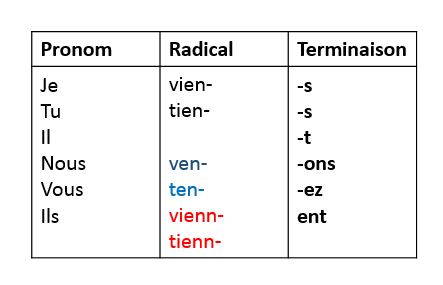 Se souvenir, revenir, devenir, prévenir, obtenir, soutenir, détenir…
Lingua francese - a.a. 2022-2023 - Primo semestre
12
Devoir, pouvoir, vouloir, valoir
Devoir		     Pouvoir		Vouloir		     Valoir
je doi-s		     je peu-x		je veu-x		     je vau-x
tu doi-s		     tu peu-x		tu veu-x		     tu vau-x
il doi-t		     il peu-t		il veu-t		     il vau-t
nous dev-ons	     nous pouv-ons		nous voul-ons	     nous val-ons
vous dev-ez	     vous pouv-ez		vous voul-ez	     vous val-ez
ils doiv-ent	     ils peuv-ent		ils veul-ent	     ils val-ent
Lingua francese - a.a. 2022-2023 - Primo semestre
13
Verbes irréguliers
Faire et Savoir

Je fai-s			je sai-s
Tu fai-s			tu sai-s
Il fai-t			il sai-t
Nous fais-ons		nous sav-ons
Vous faites		vous sav-ez
Ils font			ils sav-ent
Lingua francese - a.a. 2022-2023 - Primo semestre
Exercices de conjugaison on-line
https://la-conjugaison.nouvelobs.com/exercice/conjugaison-0-39.php

https://leconjugueur.lefigaro.fr/frquizz.php?quizz=quizzGroupe3_1.qzz&action=affichage&question=1&score=0

Générateur d’exercices de conjugaison https://micetf.fr/conjugaison/
Lingua francese - a.a. 2022-2023 - Primo semestre
14